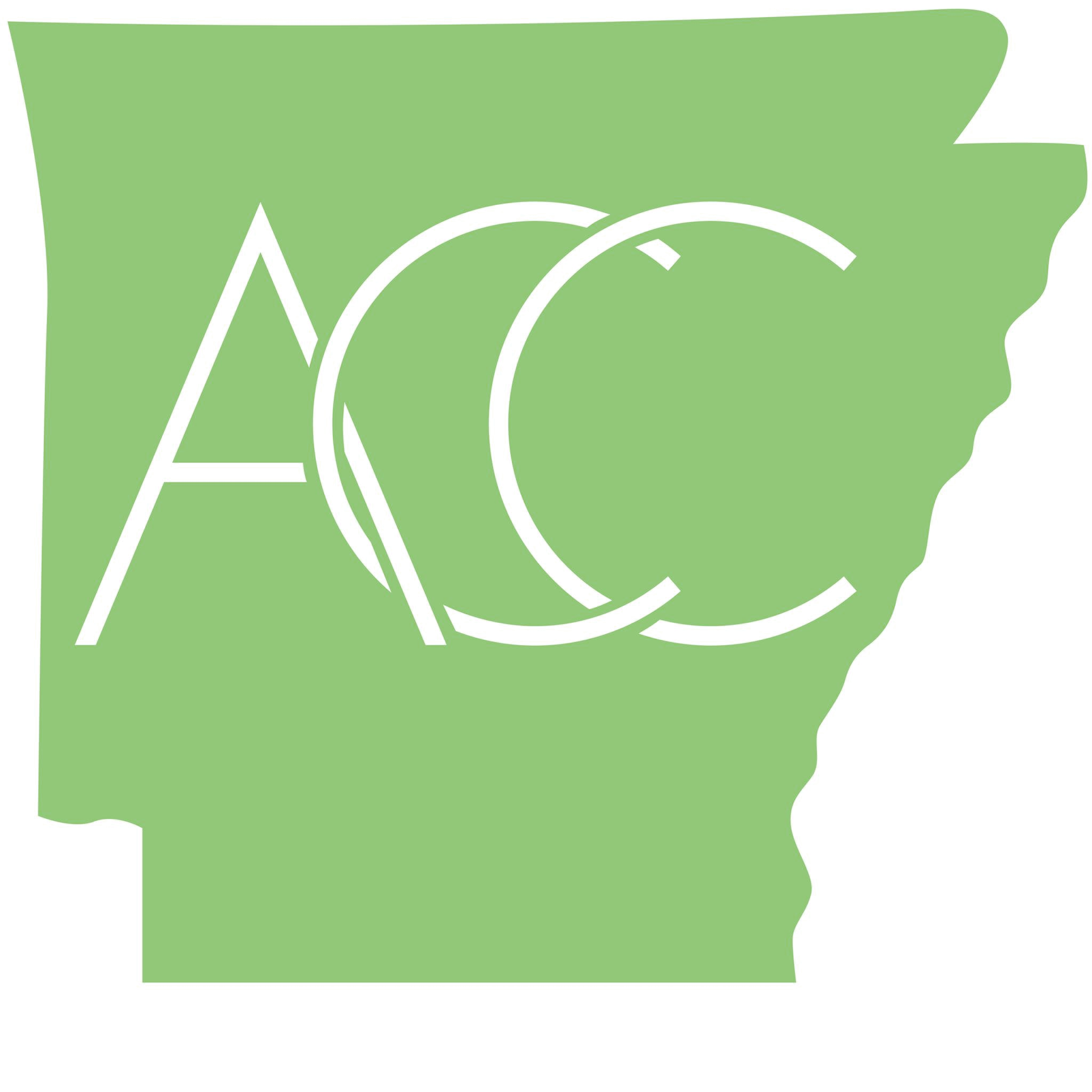 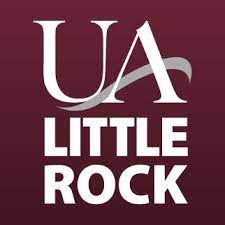 Arkansas’ Journey to Multiple Measures
Mason Campbell, Arkansas Division of Higher Education (ADHE)
Dr. Erin Finzer, University of Arkansas Little Rock (UALR)
Tracy Harrell, Arkansas Division of Higher Education (ADHE)
Dr. Ricky Tompkins, Arkansas Community Colleges (ACC)
Where We Began
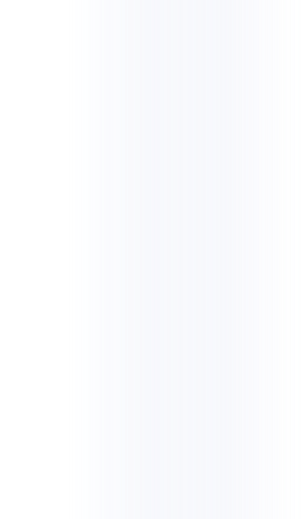 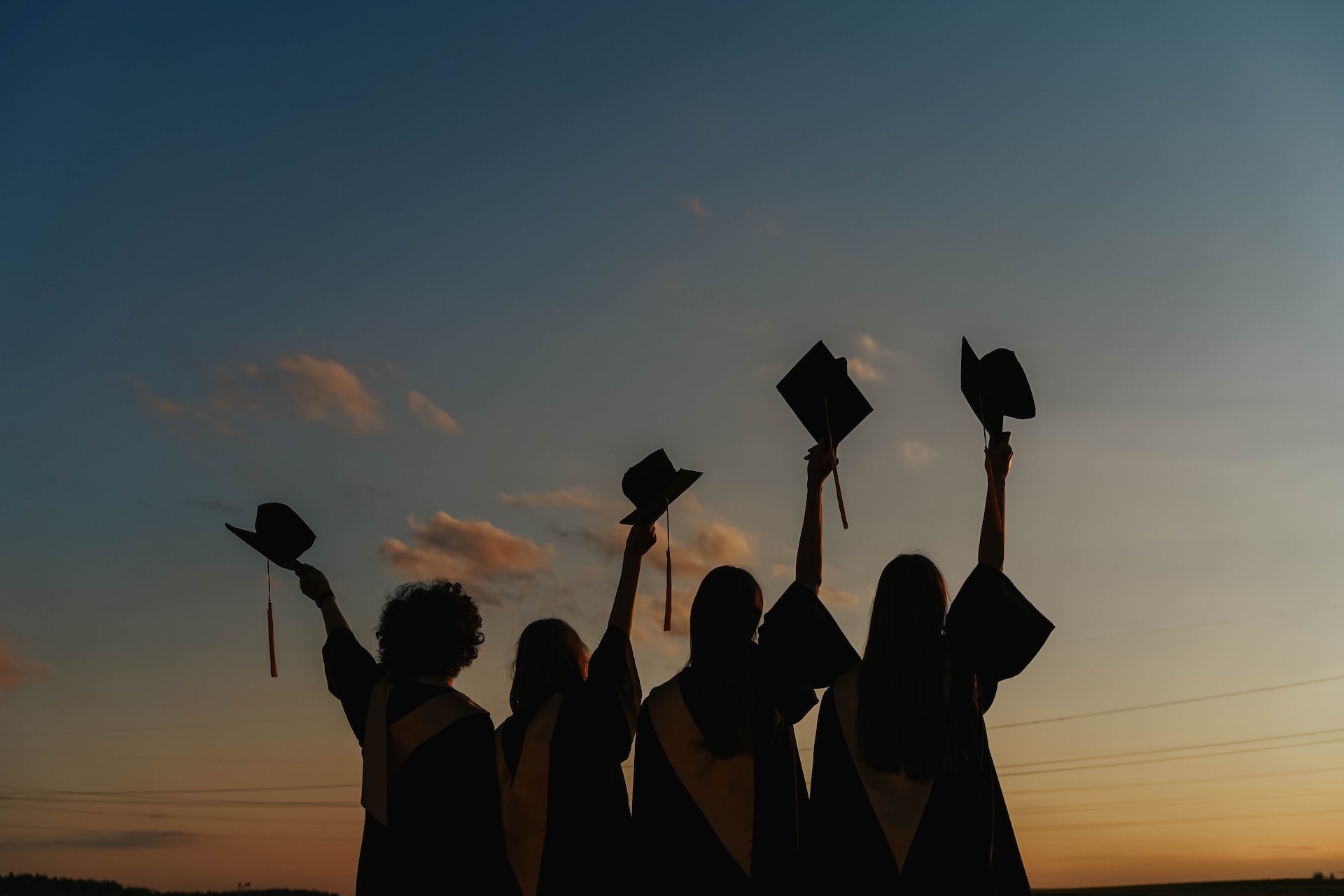 Guided Pathways for Degrees
15 to Finish
Where We Are Now
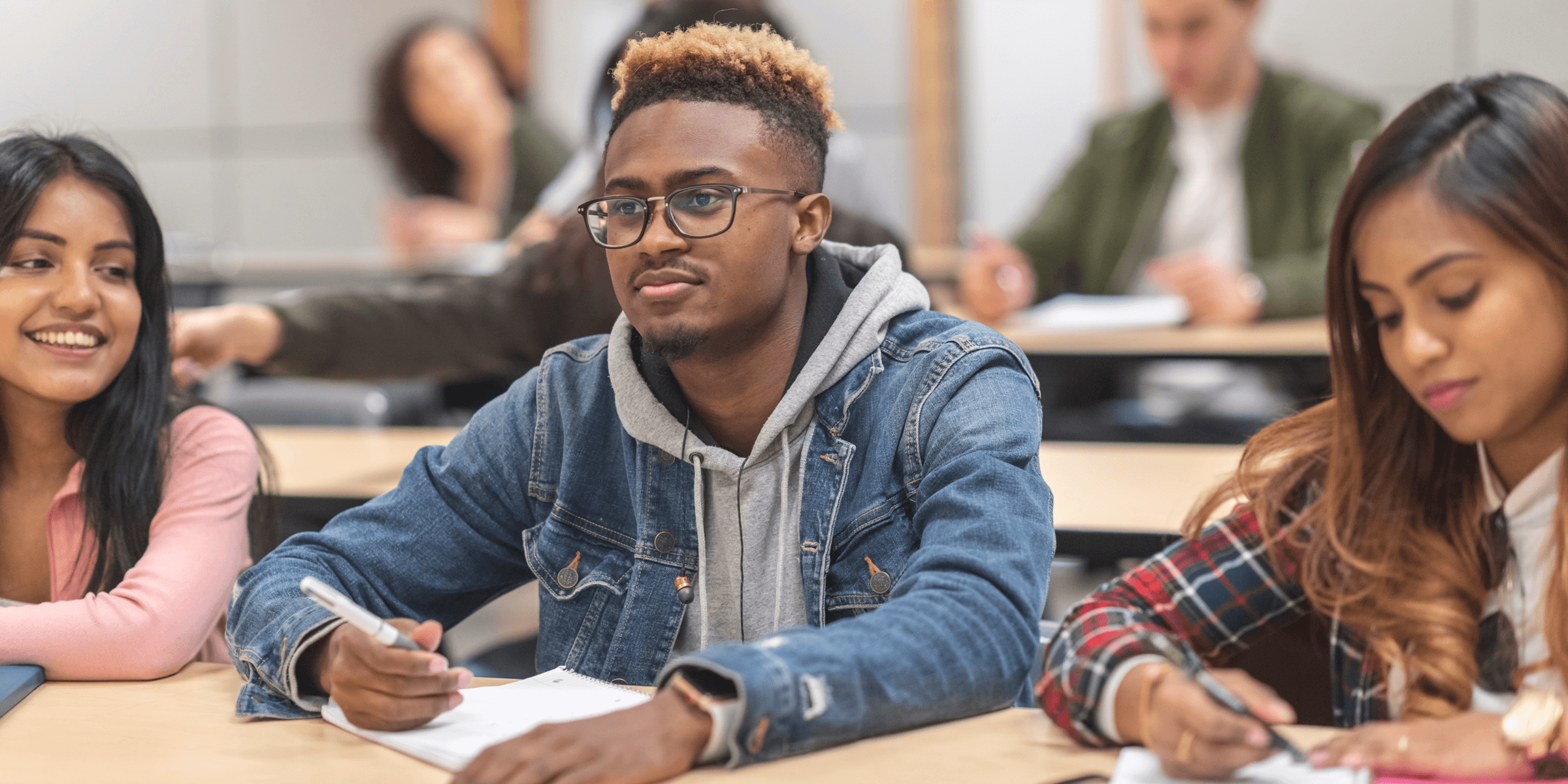 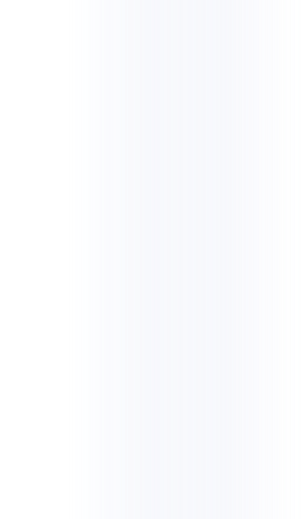 Developmental Redesign
Alternative Math Pathways
Multiple Measures for Placement
State Placement Policy
2012 Policy Changes
2017 Policy Changes
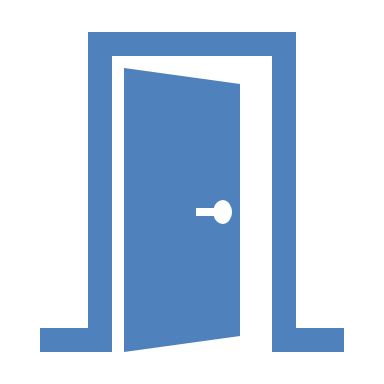 Opened the door for "other criteria" to be used in placement testing procedures
Updated ACT benchmarks
Expanded definitions
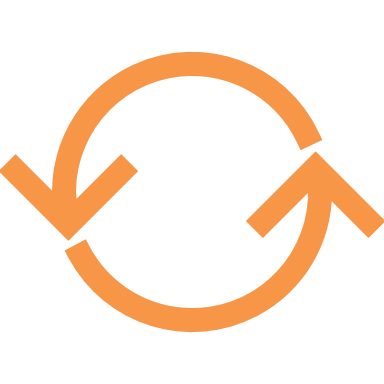 Allowed for "simultaneous enrollment in college-level credit and developmental courses"
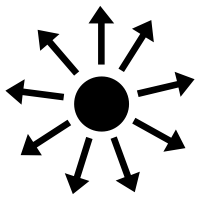 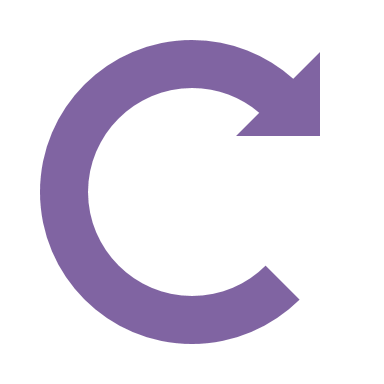 Administration of any campus may elect to set minimum scores for enrollment in college-level coursework
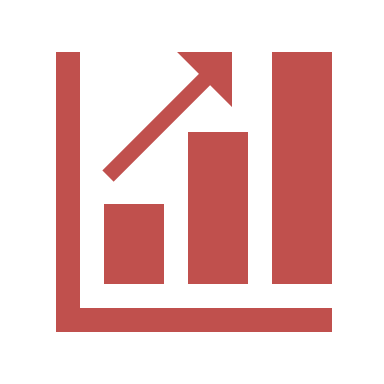 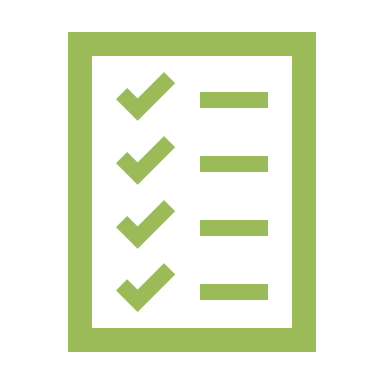 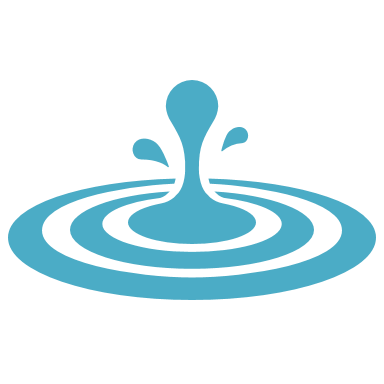 Arkansas Higher Ed Coordinating Board will set minimum scores for simultaneous enrollment
Allows exams, previous coursework, or other criteria
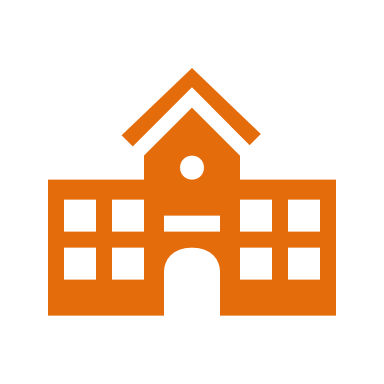 Placement assessment should reflect a better than 75% likelihood of the student’s ability to earn a “C” or better grade in the course in which the student is placed.
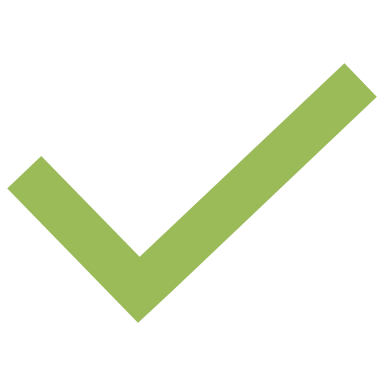 Placement scores must be submitted for purposes of admission and course placement
Is Arkansas Really THAT Different?
Survey of Departmental Leadership at 2-Year and 4-Year Colleges in Arkansas to Identify Mathematics Competencies Necessary for Student Success in Non-STEM Disciplines
By Fall 2018, 31 public institutions implemented mathematics pathways
In 2021, Arkansas partnered with the Center for the Assessment of Postsecondary Readiness (CAPR) for a 3-year project focused on capacity building and scaling the adoption of MMA in Arkansas.
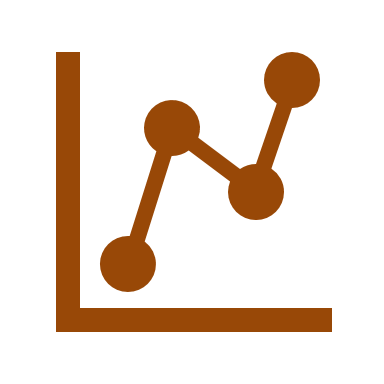 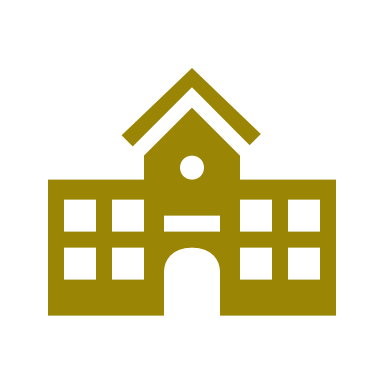 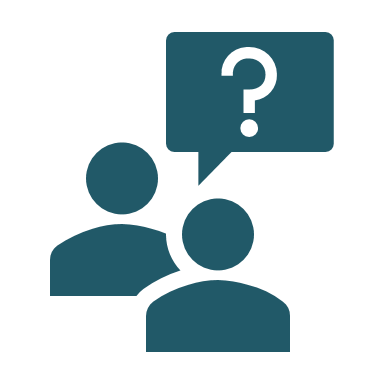 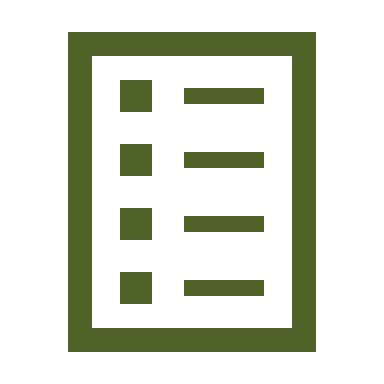 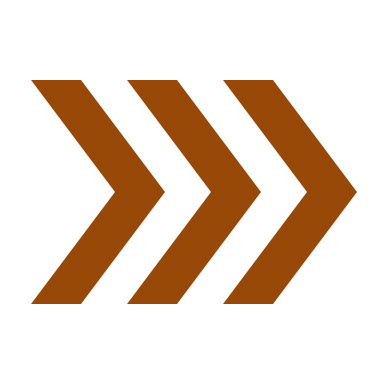 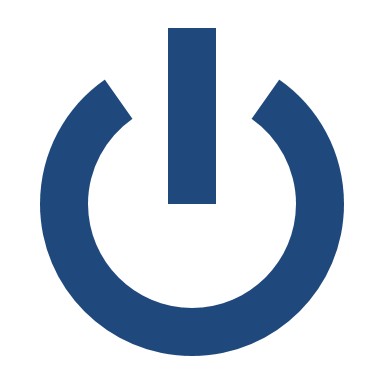 Original Math Pathways Research begins in 2015
Work continues to expand the acceptance of Quantitative Literacy in Non-STEM degree programs
Task Force Recommendations & Productivity Funding Model in 2017
Multiple Measures Assessment (MMA)
Data Sources
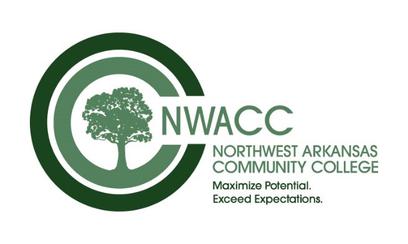 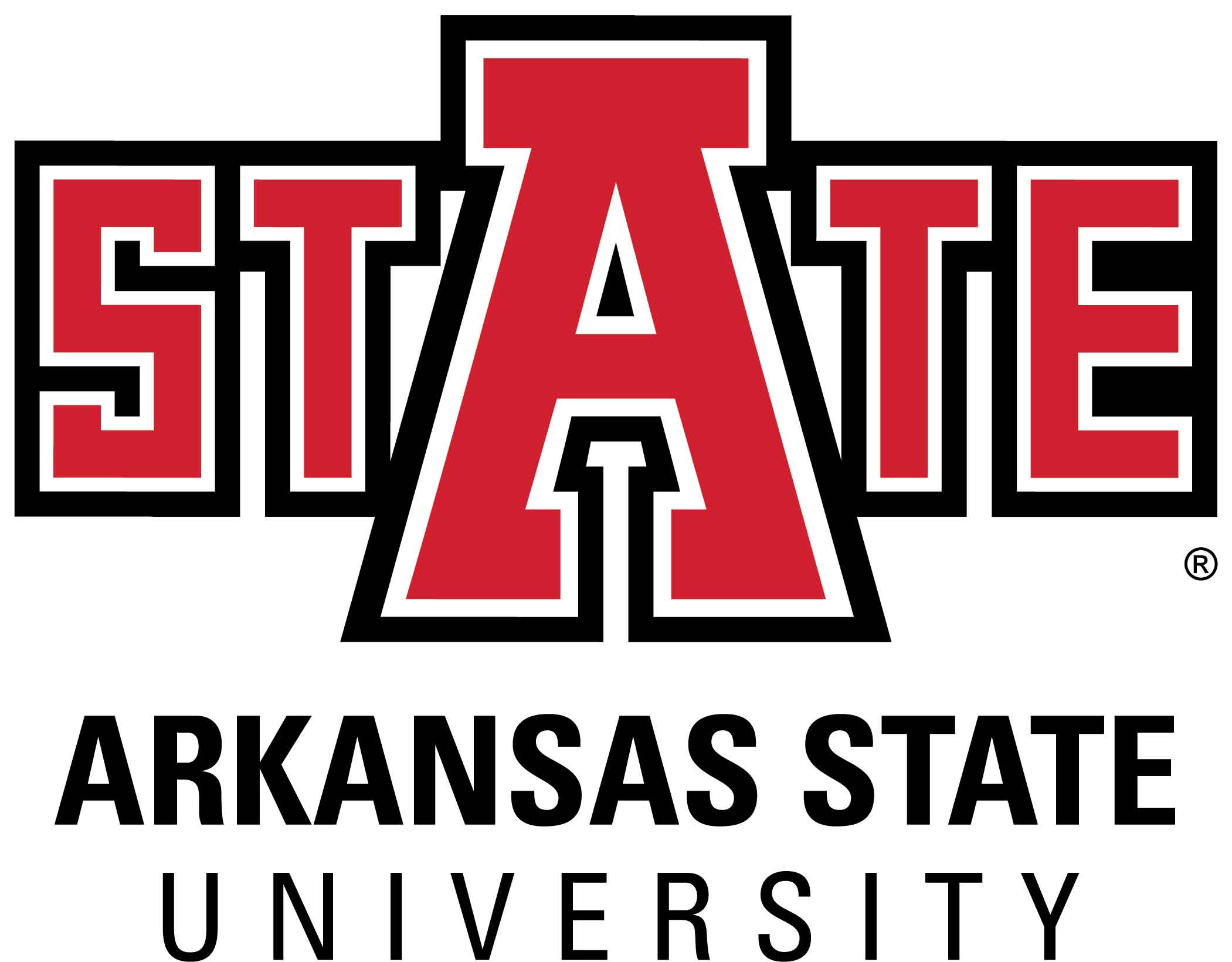 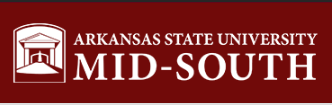 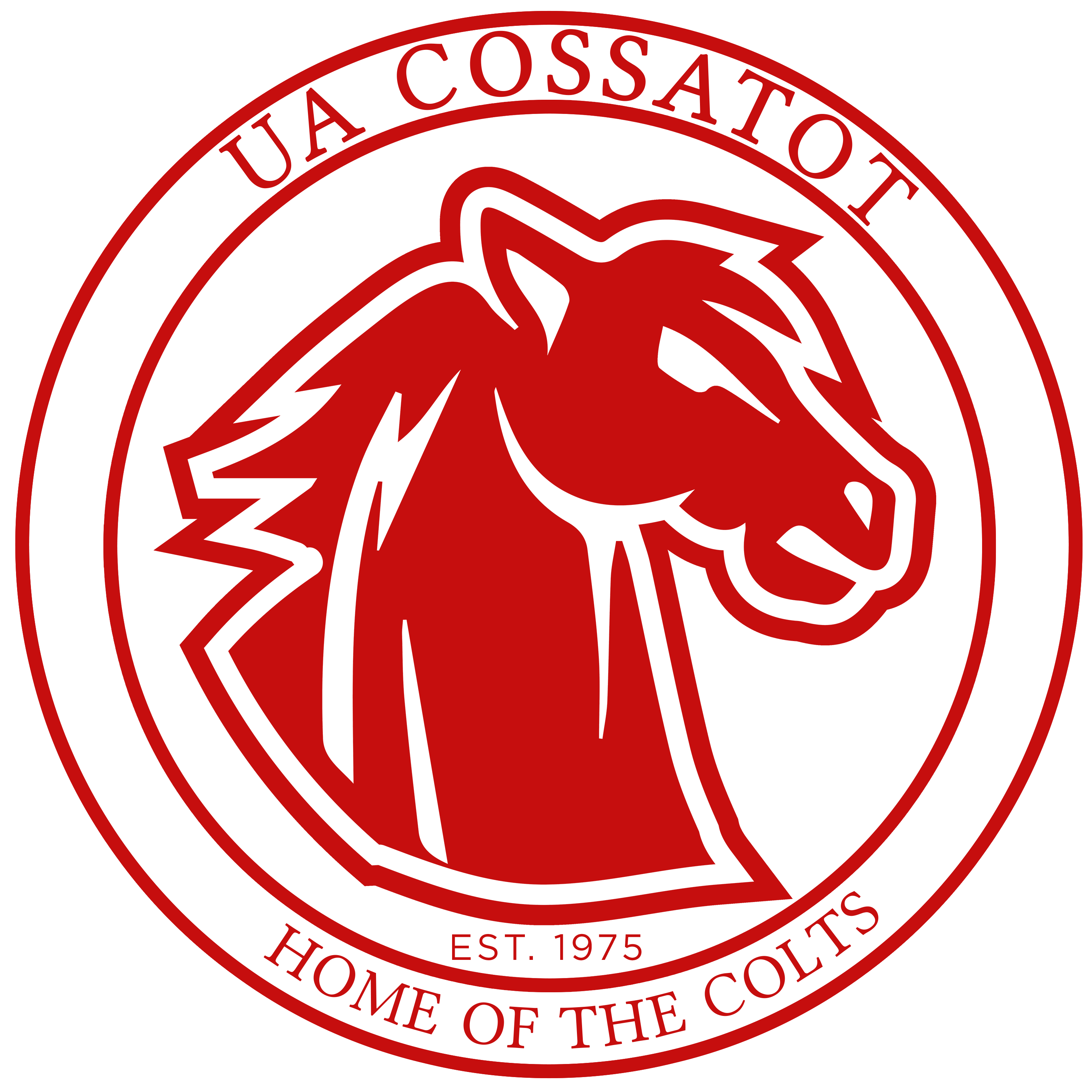 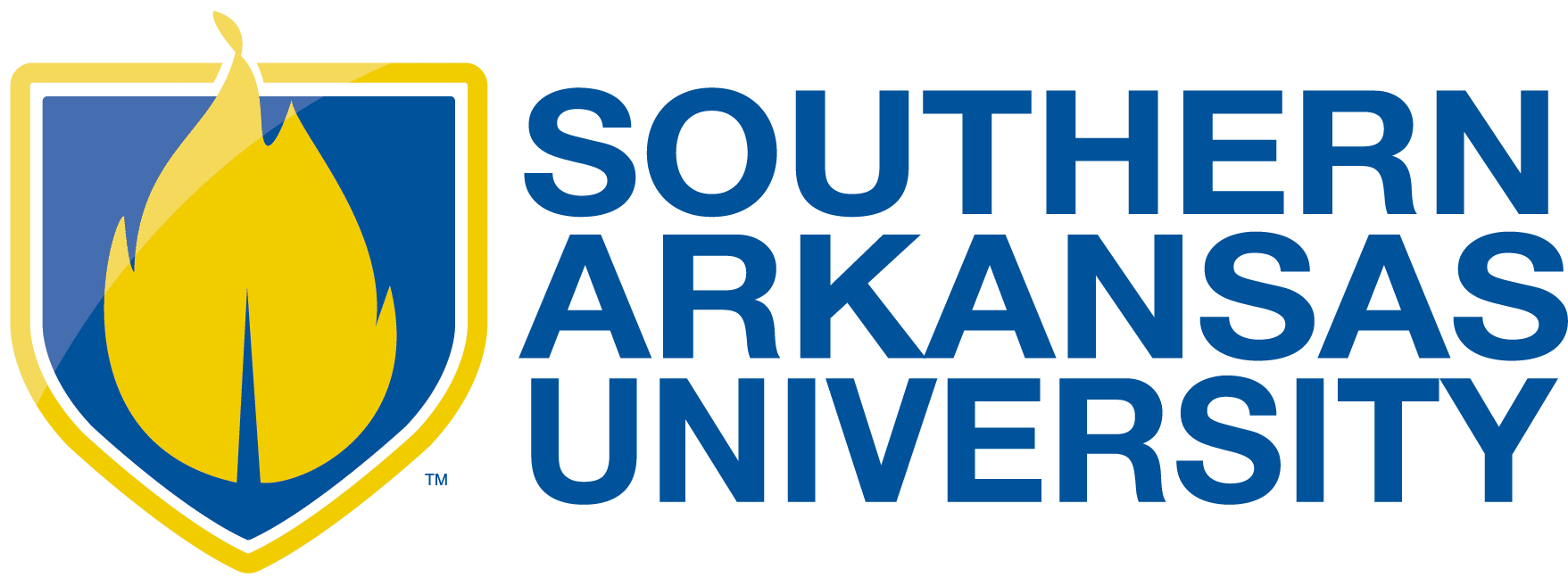 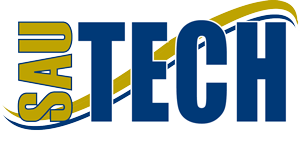 Sample
All students who enrolled in college-level math in last 5 years.
All students who enrolled in college-level English in last 5 years.
MMA Predictive Analysis
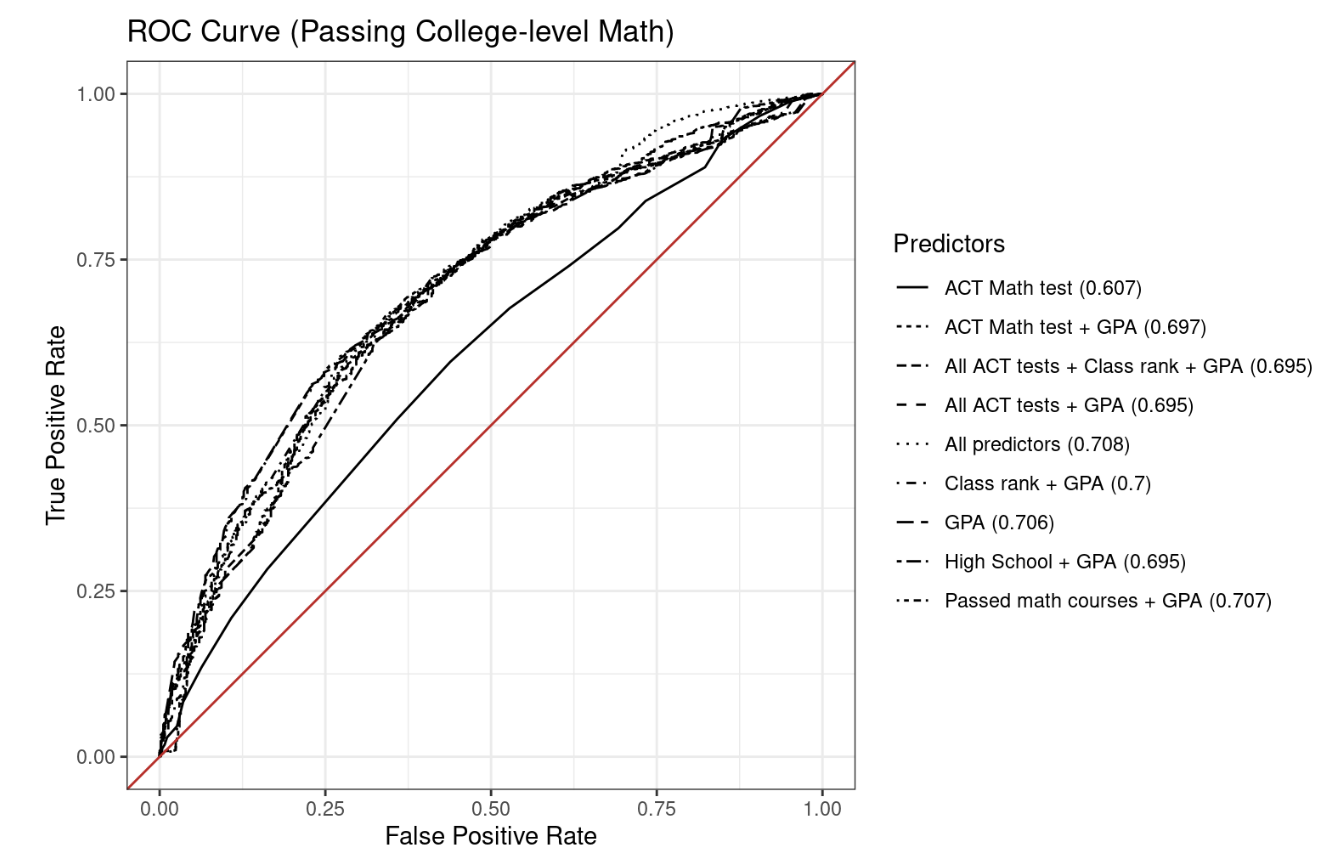 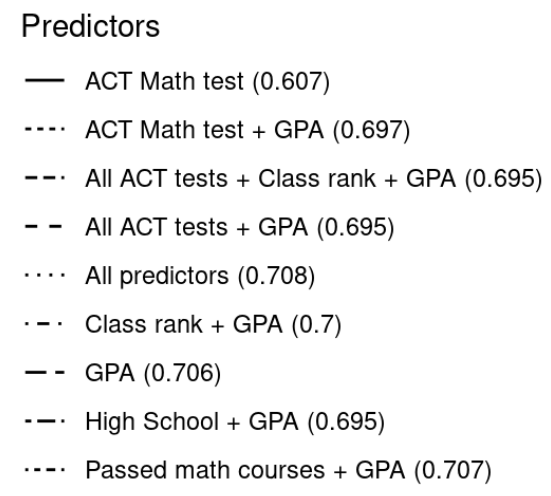 MMA Predictive Analysis
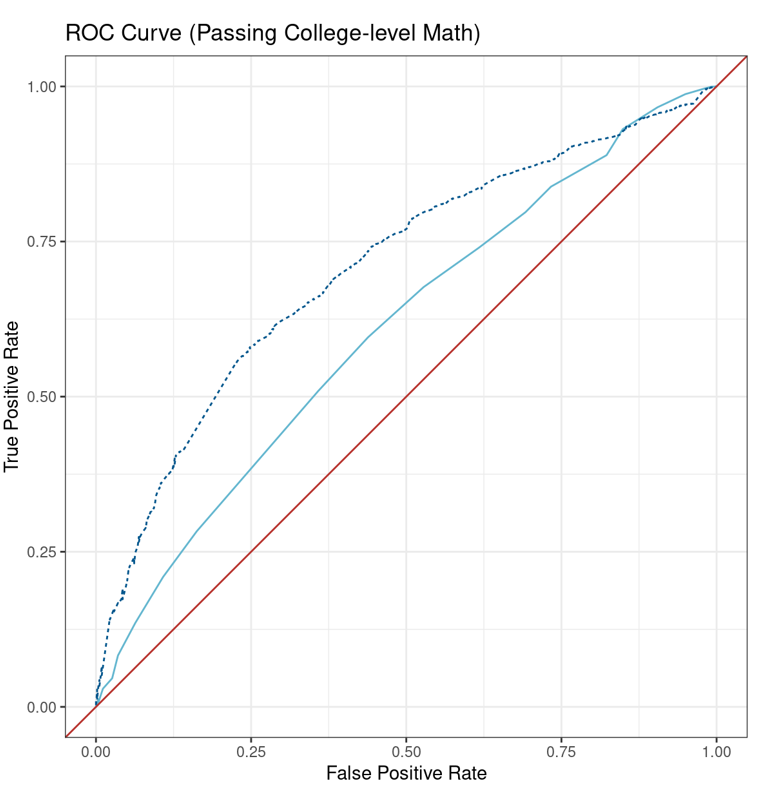 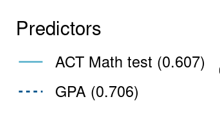 MMA Predictive Analysis
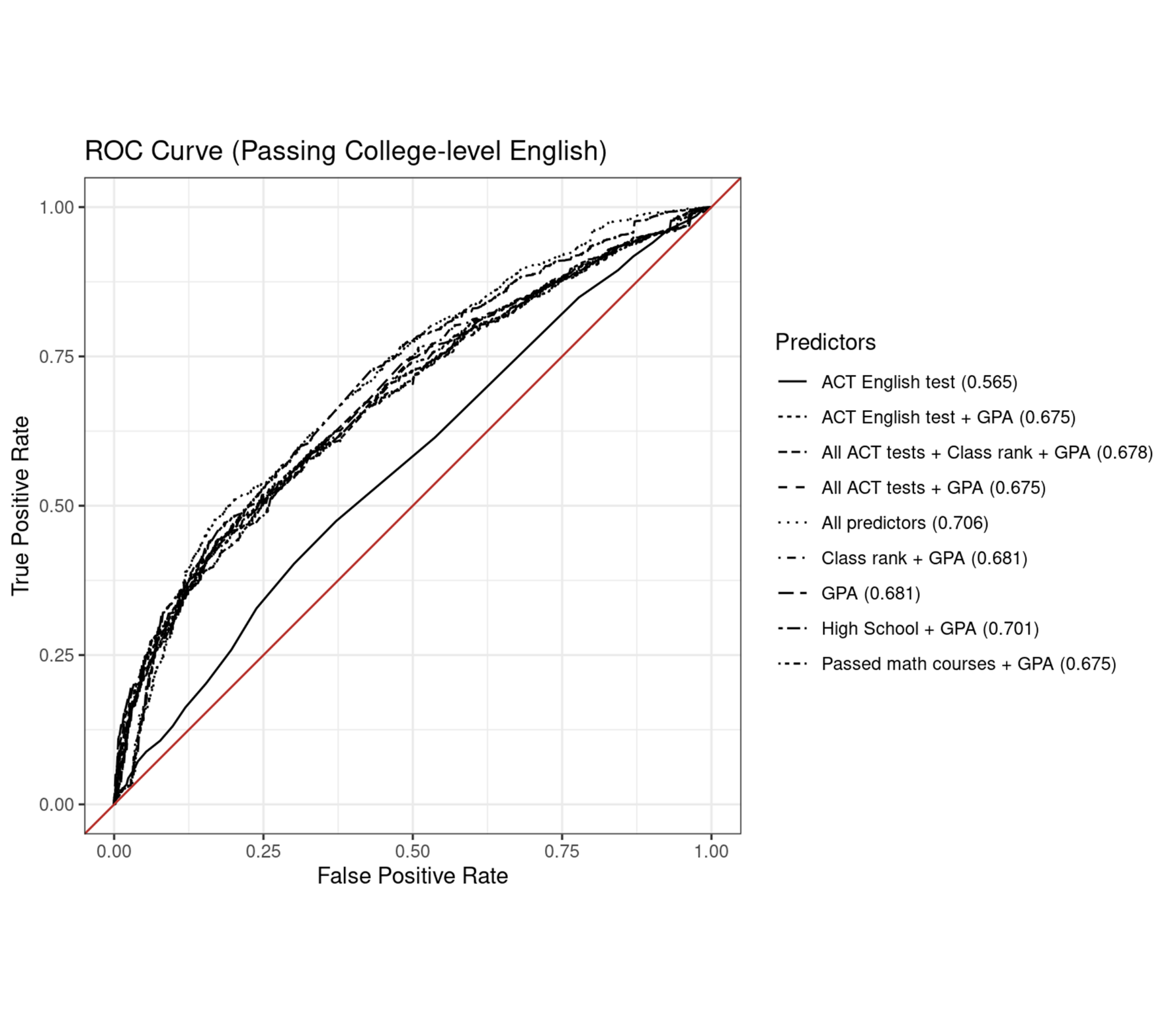 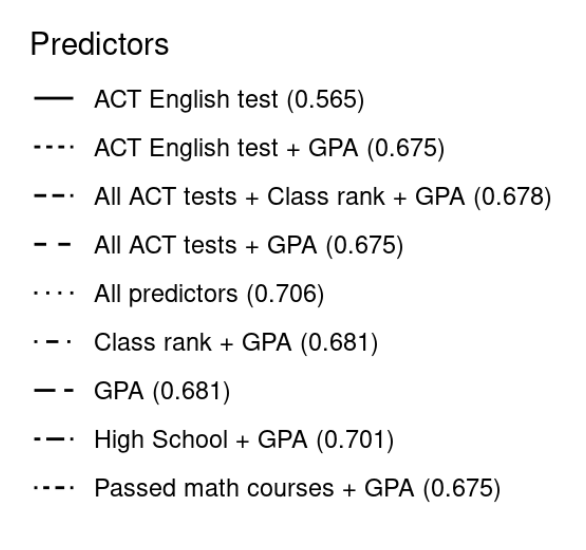 MMA Predictive Analysis
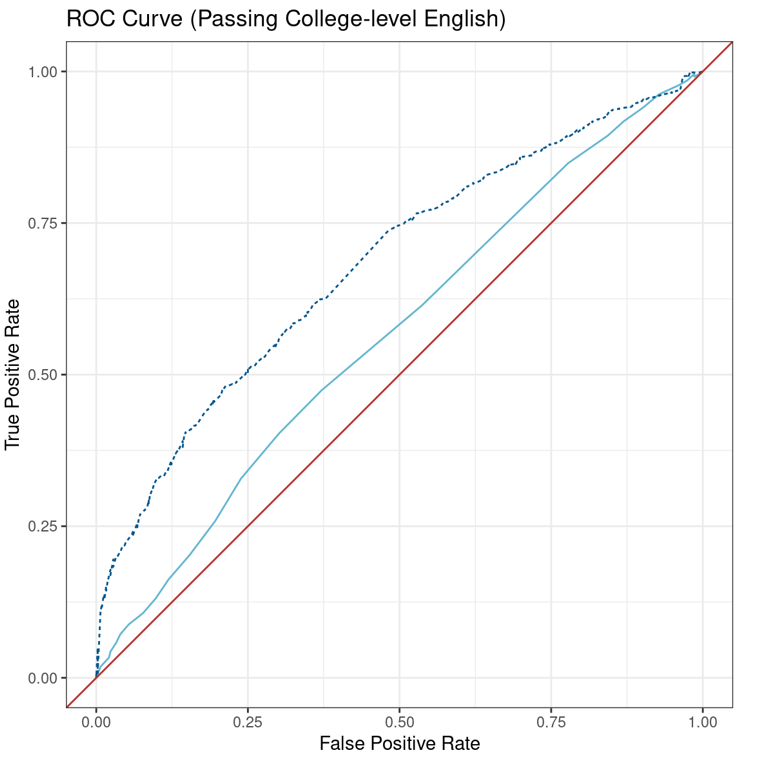 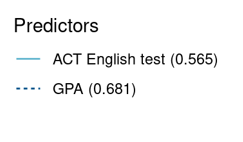 MMA Recommendations
A student who presents a HS GPA of 2.5 or higher should be considered college-ready and permitted to enroll in college-level Reading, Writing and English courses without a developmental prerequisite. ​
Lower minimum HS GPA score(s) for placement into developmental courses are allowed.
A college or university may also establish different prerequisites for placement into higher-level courses.​
Self-reported HS GPA should be accepted in the absence ​of an official GPA from a transcript.
High school students participating in college or university courses must meet the existing placement policy for concurrent enrollment students.
GPA remains an excellent predictor of student performance for at least 10 years after graduation.
Colleges may allow students without a reportable or valid cumulative HS GPA to register for courses up to and including the college-level gateway course based on advising.
Institutional Implementation
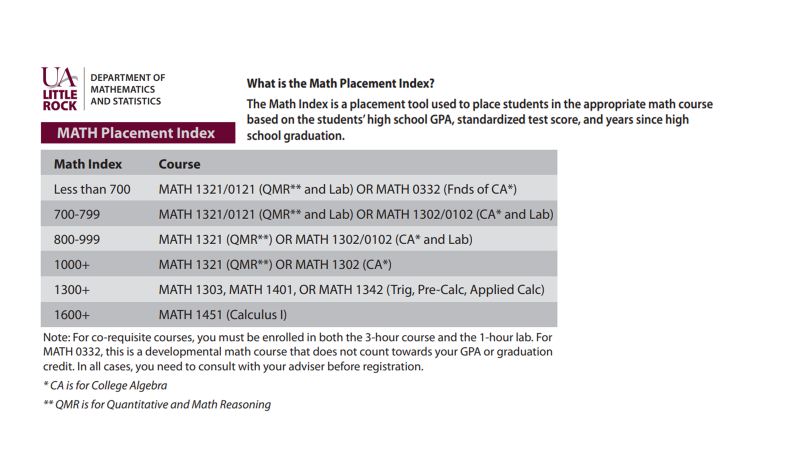 UA Little Rock Student Outcomes:% Pass Rate (Final Grades of A,B,C or CR)
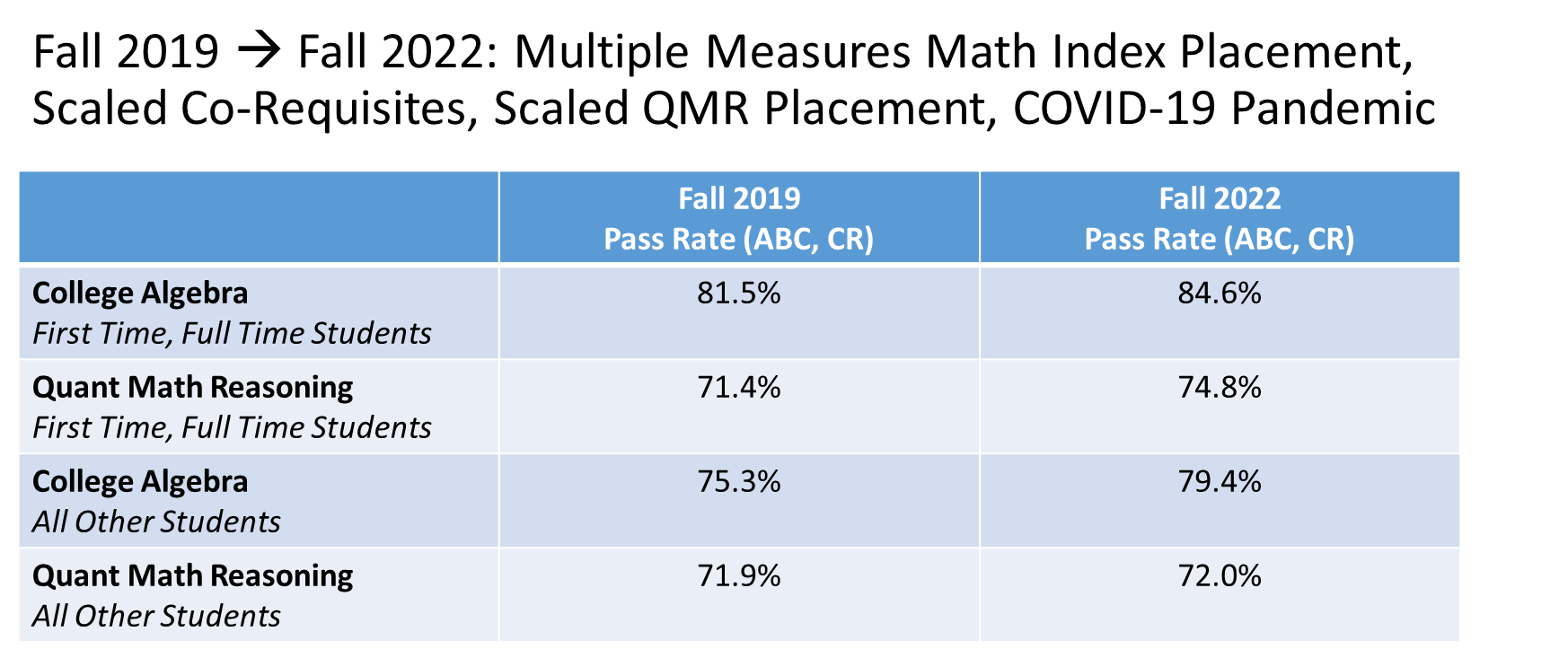 UA – Little Rock Institutional Implementation
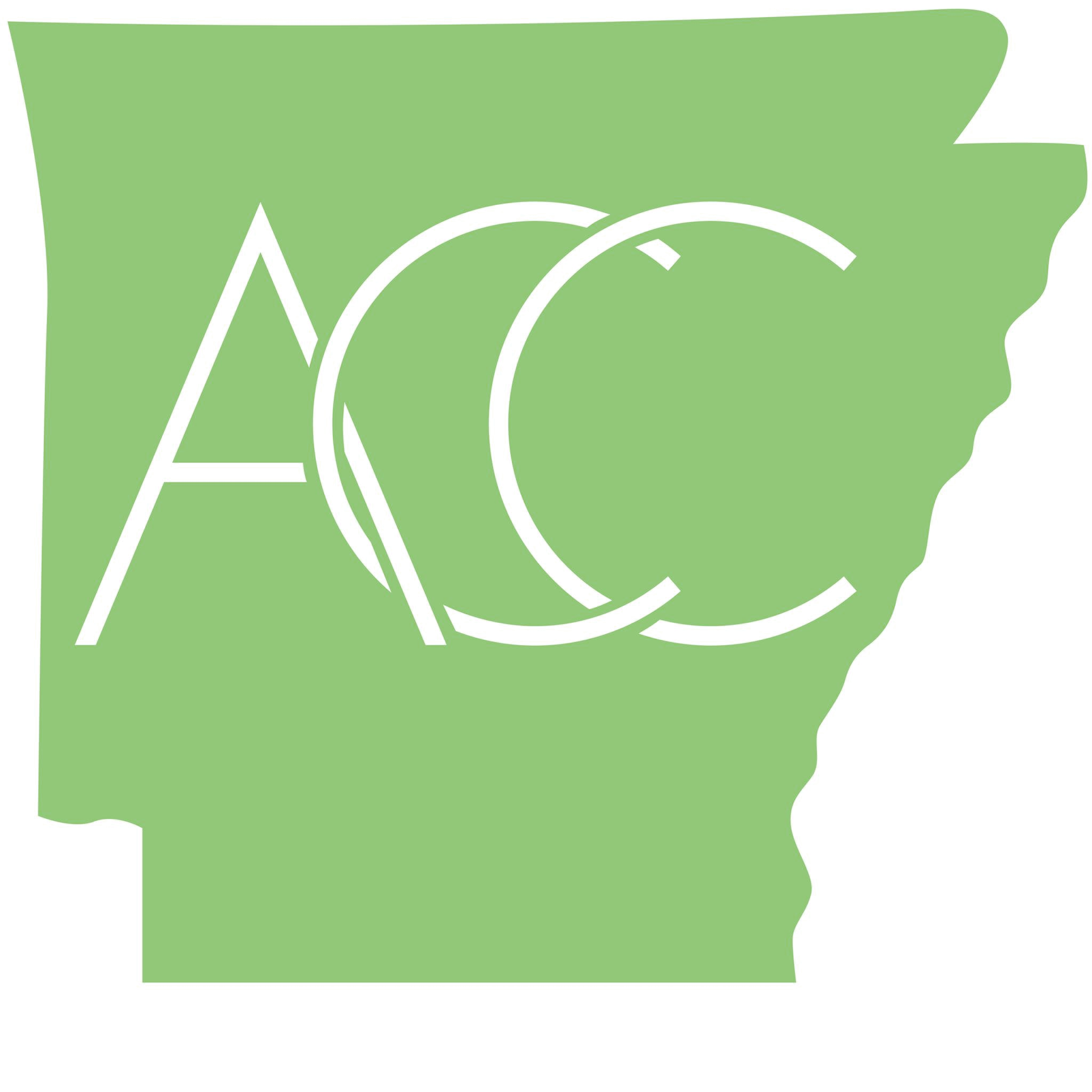 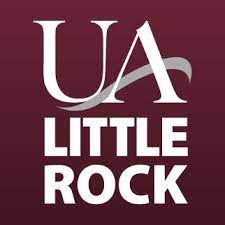 Arkansas’ Journey to Multiple Measures